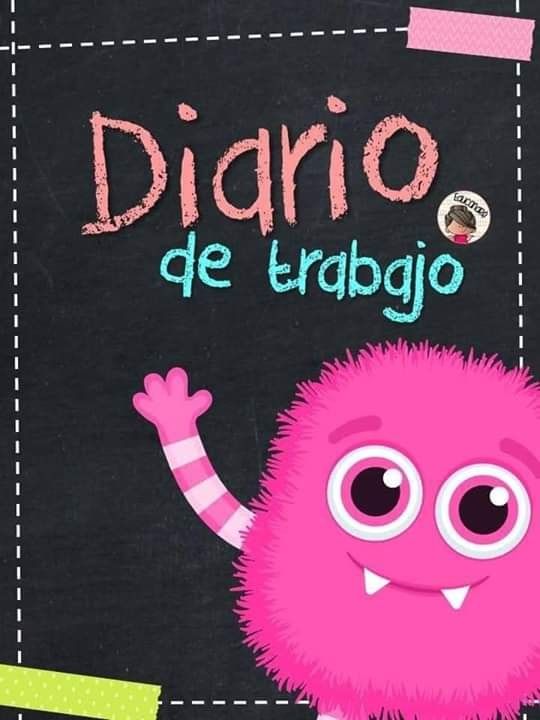 Diario de la alumna
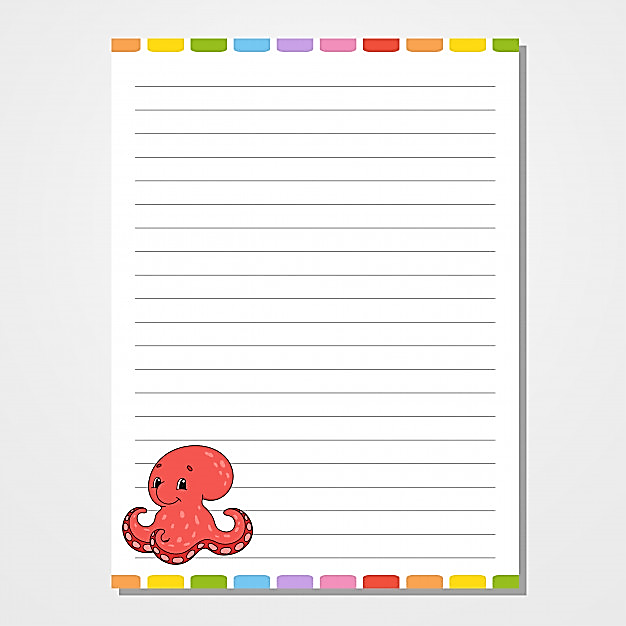 Jardín de Niños “Diego Rivera”
1º”A” 
Educadora: Denisse Mancillas
Practicante: Monserrat Mendoza
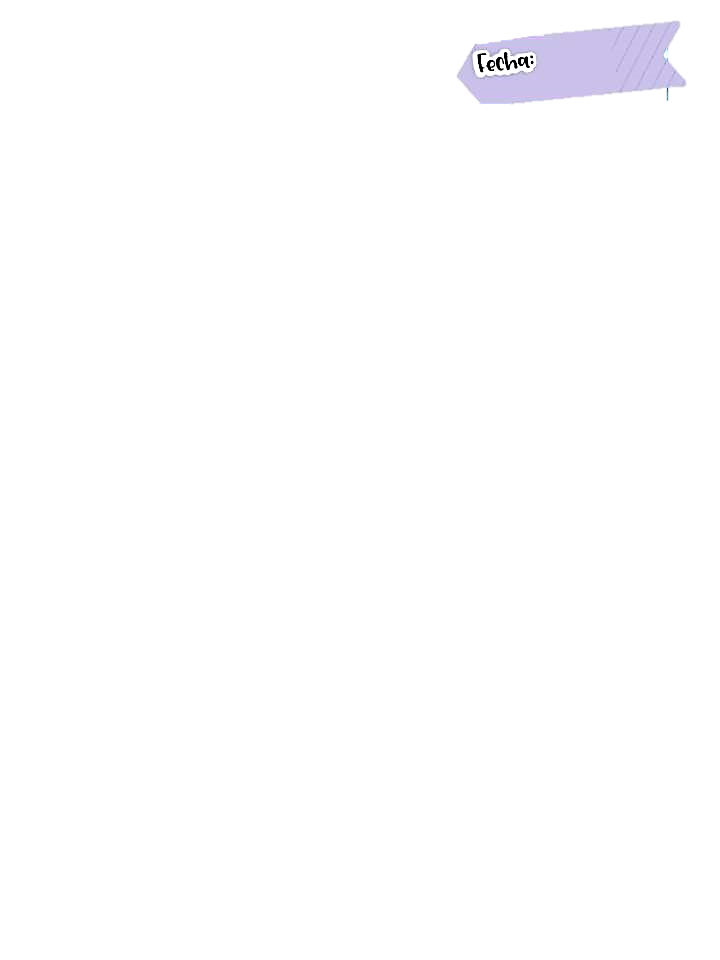 09/03/2021
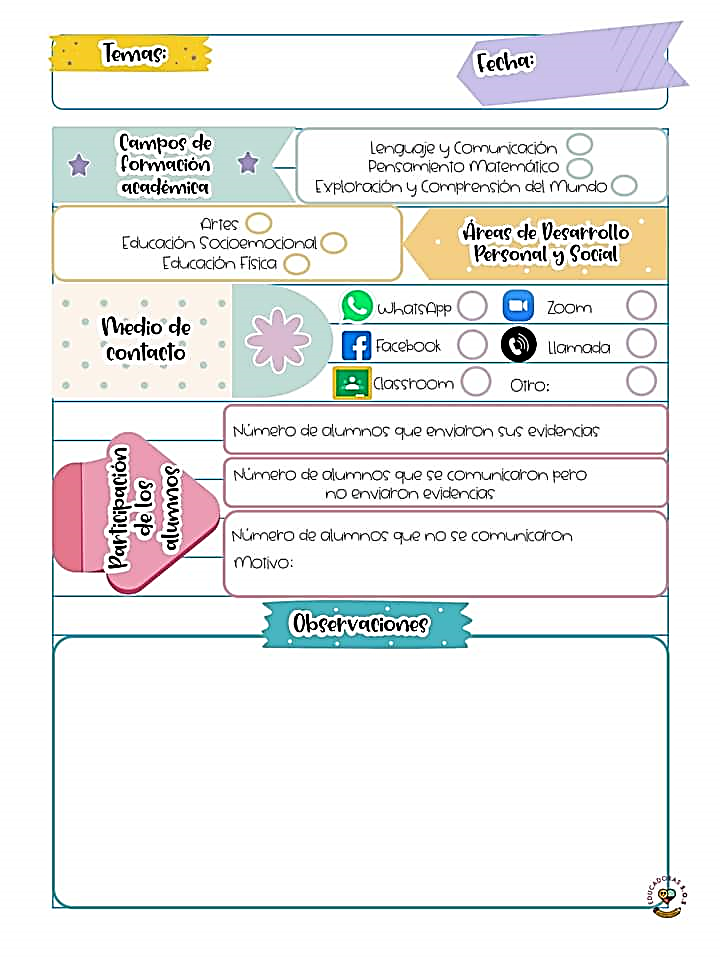 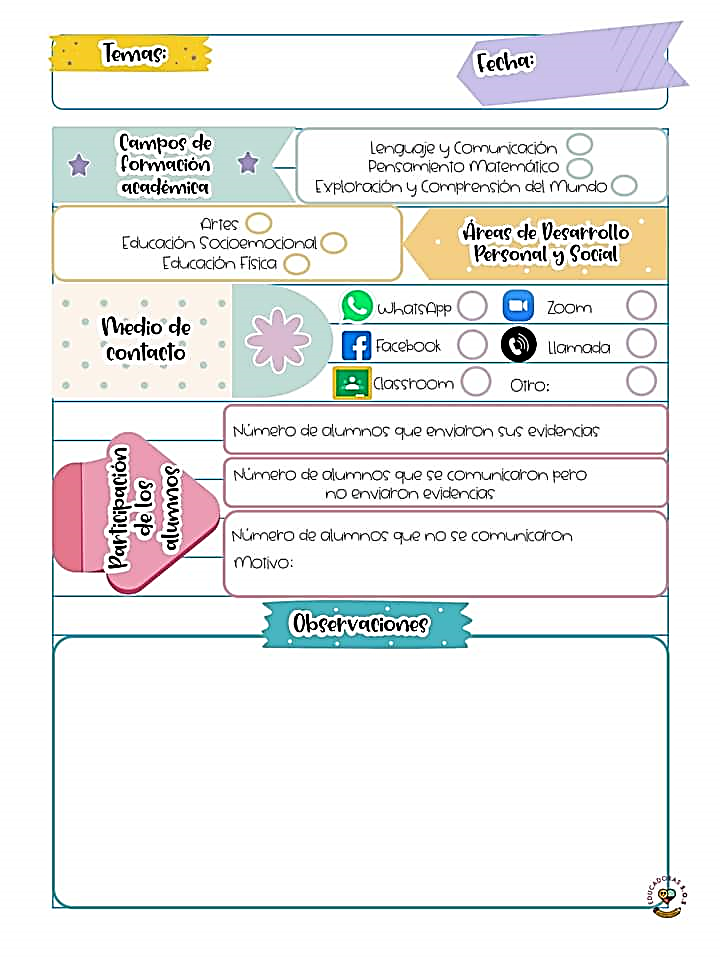 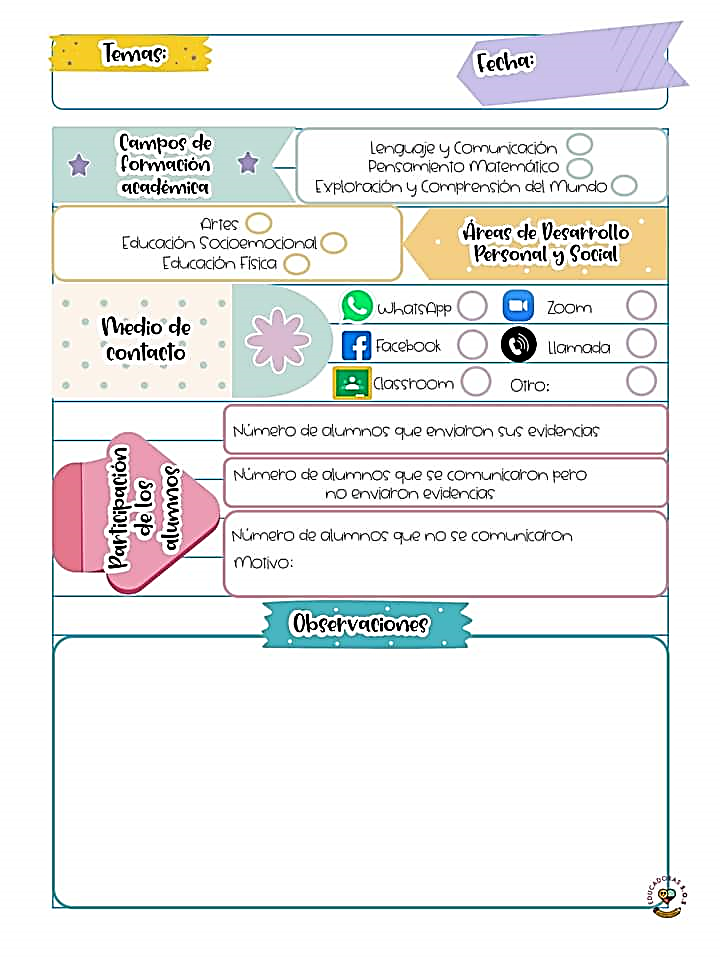 9
3
17
Desconocido
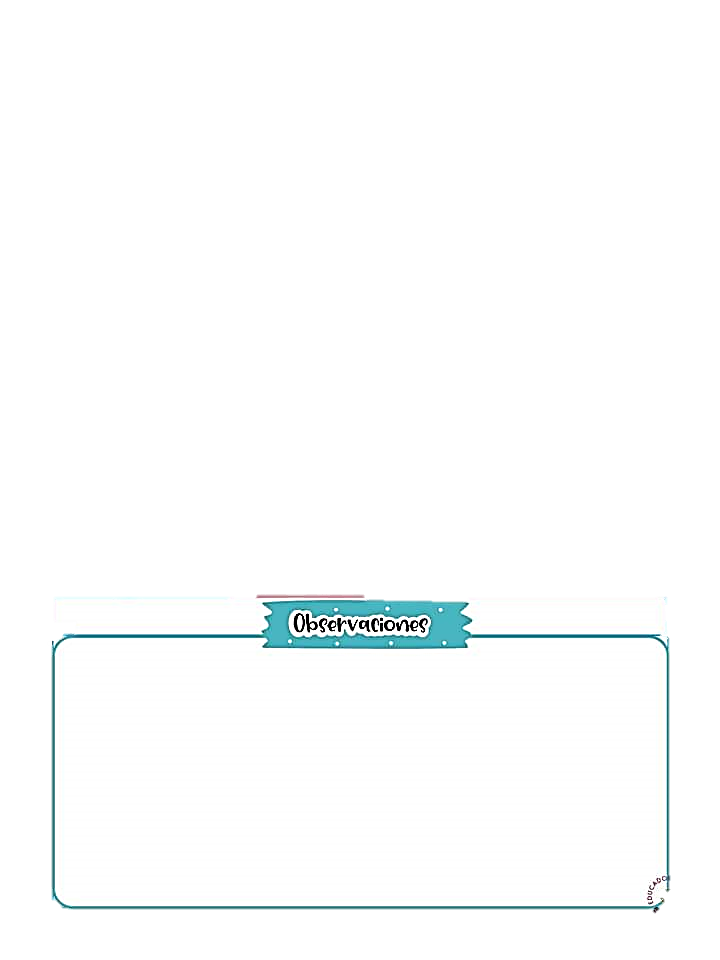 El día de hoy se abordo en la programación los animales que viven en las cuevas a través de la consulta de libros y una historia. Se abordo el conteo a través de abatelenguas a través de el se realizaba la escritura de los elementos totales. Posteriormente se trabajaron actividades en casa para reforzar ambos aprendizajes a través del uso de colecciones y de un video interactivo.